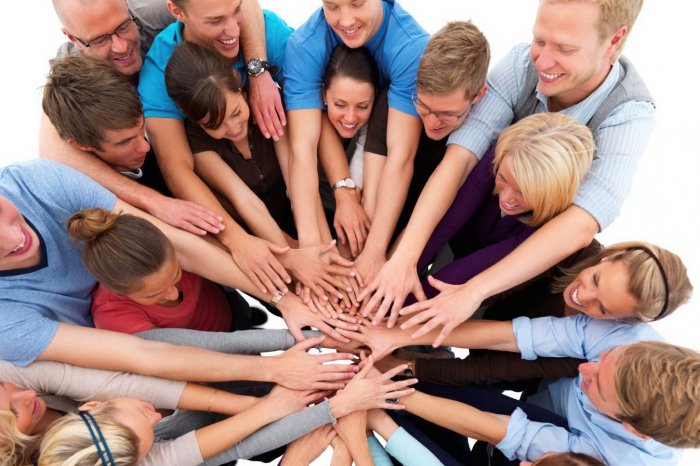 Отдел по делам молодежи администрации МО г.Новороссийск
Основные направления 
бюджетной деятельности
отрасли «Молодежная политика»
на 2020 год
Законодательство о государственной молодежной политике
Законом  о государственной молодежной политике Краснодарского края от 4 марта 1998 года № 123 –КЗ определено:
Молодежь   (молодые граждане) - граждане Российской Федерации в возрасте от 14 до 30 лет
На территории муниципального образования город Новороссийск проживает 62123 чел., в т.ч.
14-17 лет  - 11906 чел.
18-29 лет – 50217 чел.


       Молодые люди составляют 20 %
                  населения города
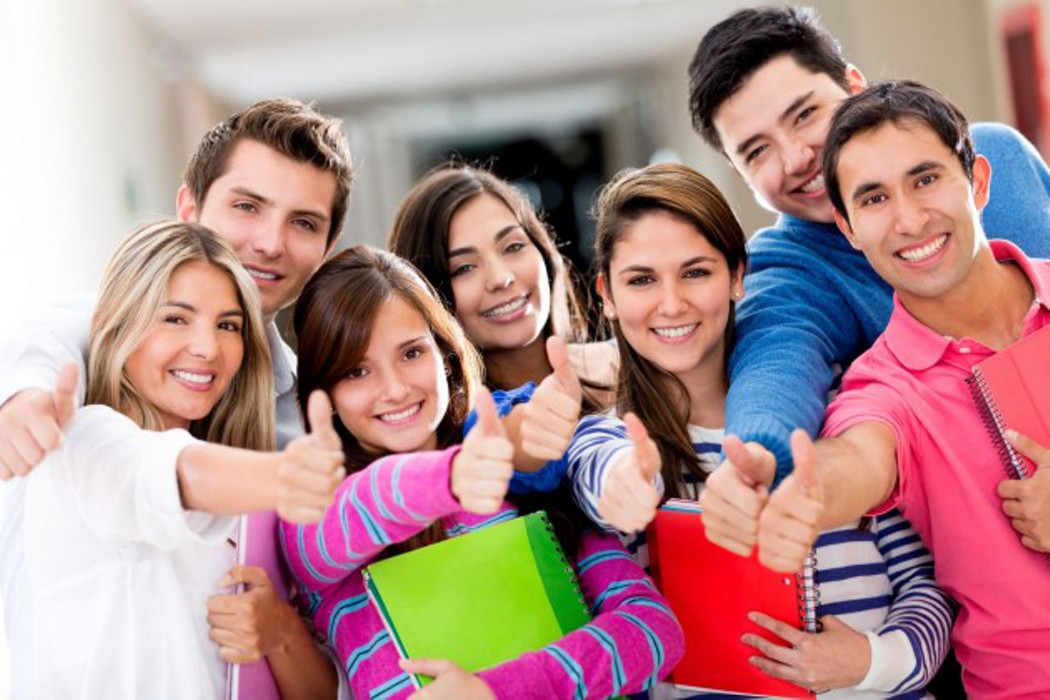 Главные направления государственной молодежной политики
Духовно-нравственное и патриотическое воспитание молодёжи
Трудоустройство молодёжи
Организация оздоровления и занятости подростков и молодежи в летний период
Организация работы  подростково-молодежных клубов по месту жительства
Профилактика  асоциальных явлений в молодёжной среде
Развитие творческого и интеллектуального потенциала молодёжи
Информационное освещение деятельности
Развитие молодежного туризма
Динамика главных показателей государственной молодежной политики
Финансирование отрасли «молодёжная политика»
Финансирования отрасли «молодёжная политика» из местного бюджета на  2020 год составляет 38447 тыс.руб. 
Бюджет отрасли в 2021 -2022 годах на уровне 2020 года
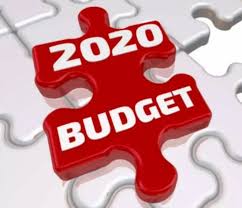 Расходы из местного бюджета по отрасли «Молодежная политика» на одного молодого жителя города (в руб.)
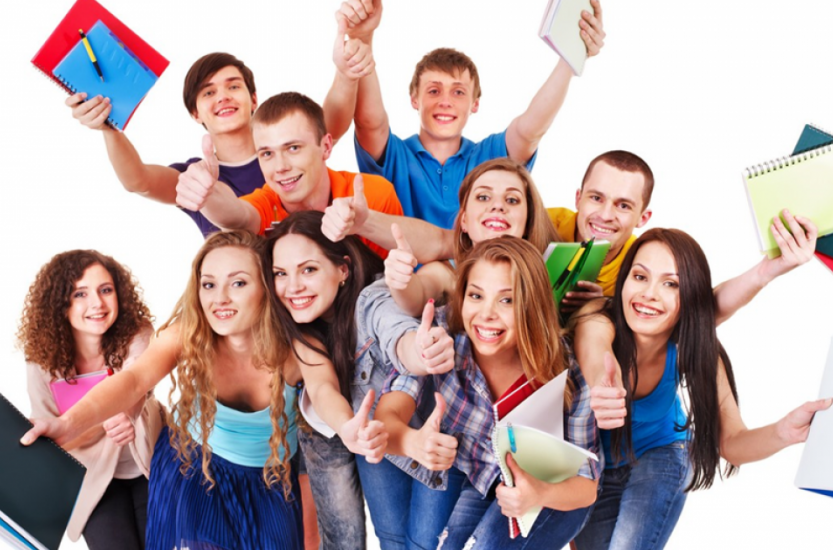 Учреждения отрасли «Молодежная политика»
Молодежной политикой на территории города занимаются 2 учреждения:
Отдел по делам молодежи
МКУ «Молодежный центр»
Молодежный центр - муниципальное (государственное) учреждение, реализующее методическую, социально-педагогическую, организационную, культурно-образовательную и досуговую работу с подростками и молодежью (ст. 1,  123-КЗ от 4 марта 1998 г.)
Специалист по работе с молодежью - работник, имеющий соответствующую профессиональную квалификацию, осуществляющий работу с молодежью (ст. 1,  123-КЗ от 4 марта 1998 г.)

В отрасли молодежная политика задействован 51 специалист.
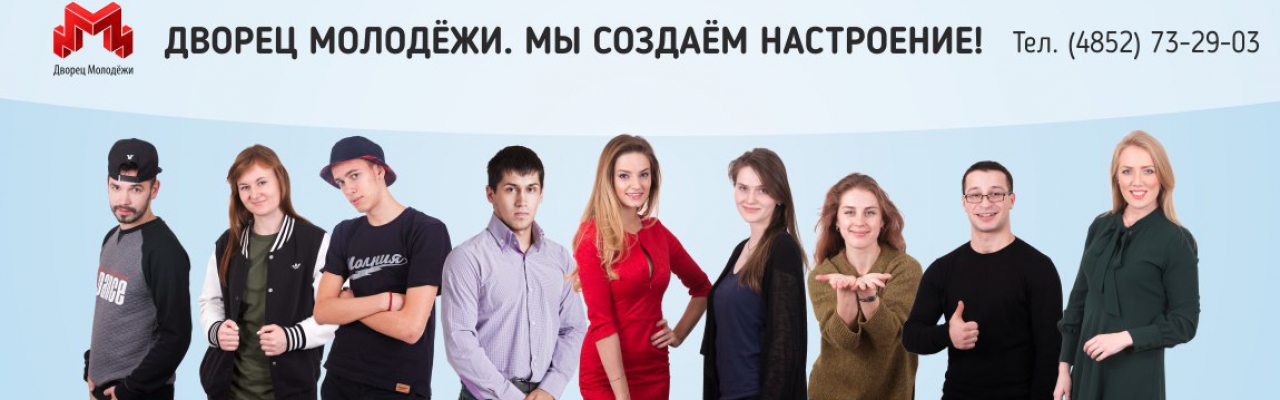 Финансирование учреждений в 2020  году составит 28258,9 тыс.руб.:
Выплата заработной платы  сотрудникам учреждений
Оплата коммунальных услуг, услуги связи
Отдел по делам молодежи

Молодежный центр
Приобретение мебели, оргтехники для центра молодежных инициатив
Прочие услуги (охрана, пожарная сигнализация и т.д.)
Духовно-нравственное и патриотическое воспитание молодёжи
Проведение военно-спортивных соревнований и турниров
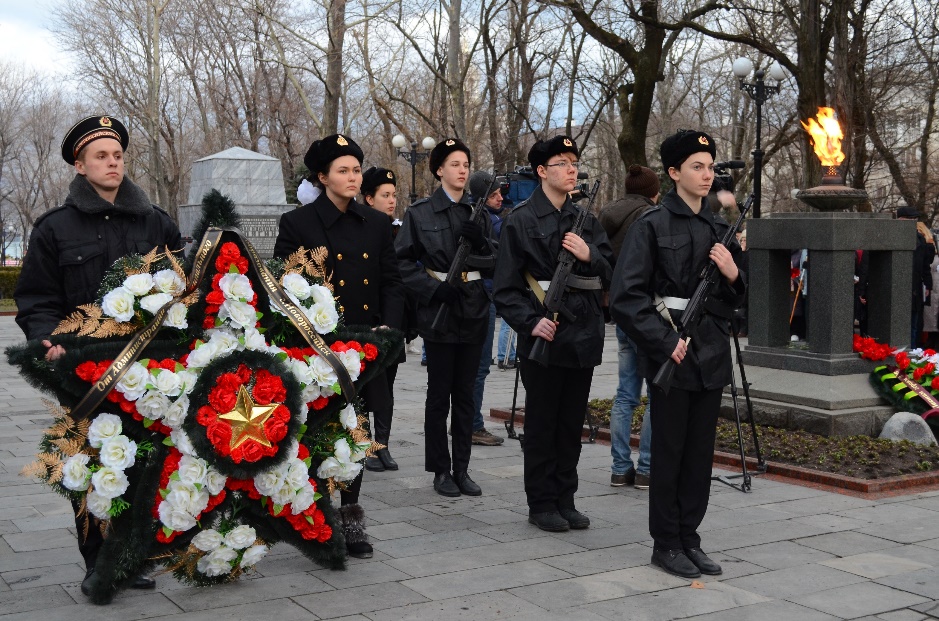 Проведение патриотических фестивалей и концертов
583 тыс.руб.
Организация поисковый деятельности
Организация выставок, конкурсов
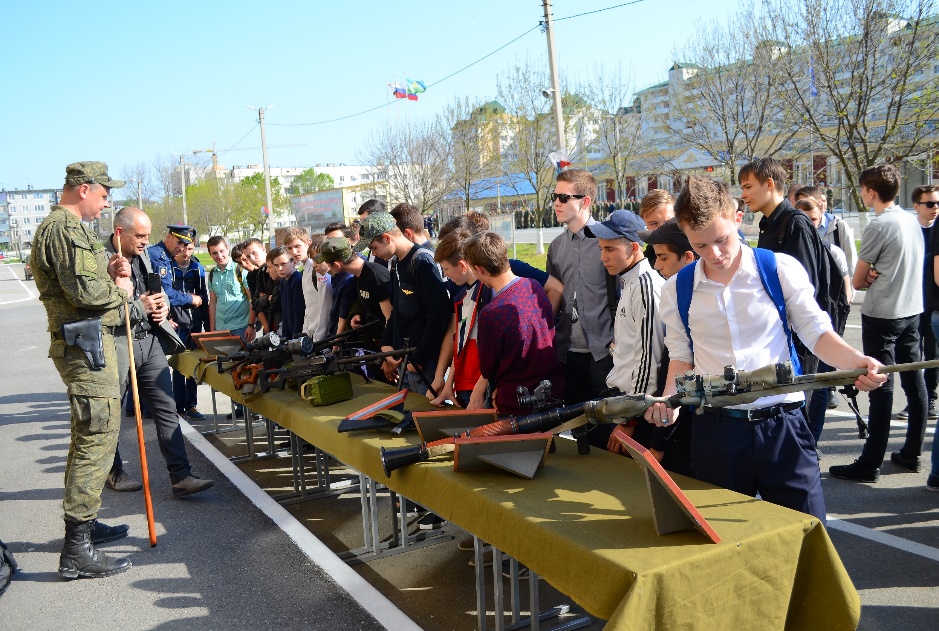 Ежегодные акции: «Бессмертный полк», «Бескозырка», «Рассвет» и т.д.
Охват молодежи в мероприятиях ежегодно растет
2018- 200 000 чел.
2019 – 220 000 чел. 
2020 – 250 000 чел.
Трудоустройство молодёжи
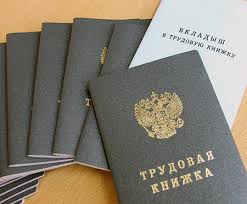 В 2020 году планируется выделить 3160 тыс.руб. на трудоустройство 430 несовершеннолетних подростков для работы в каникулярные  периоды помощниками вожатых в летний период  и в составе подростково-трудовых бригад и 1217, тыс.руб. на трудоустройство совершеннолетних вожатых
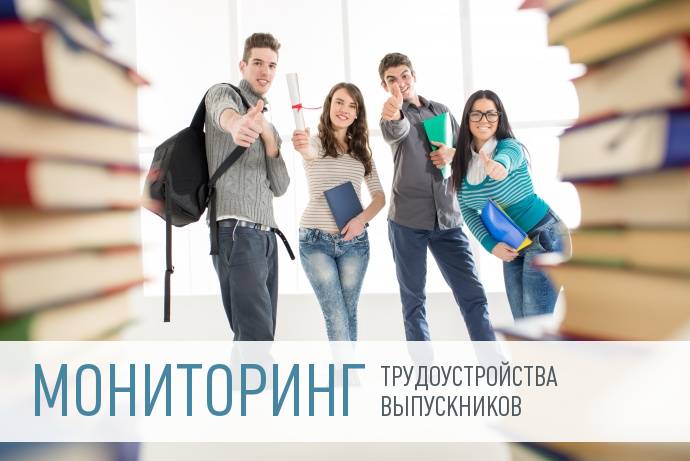 Ярмарки вакансий, консультации молодежи
Городские акции
Договорная работа с предприятиями
Организация оздоровления и занятости детей и молодежи в летний период
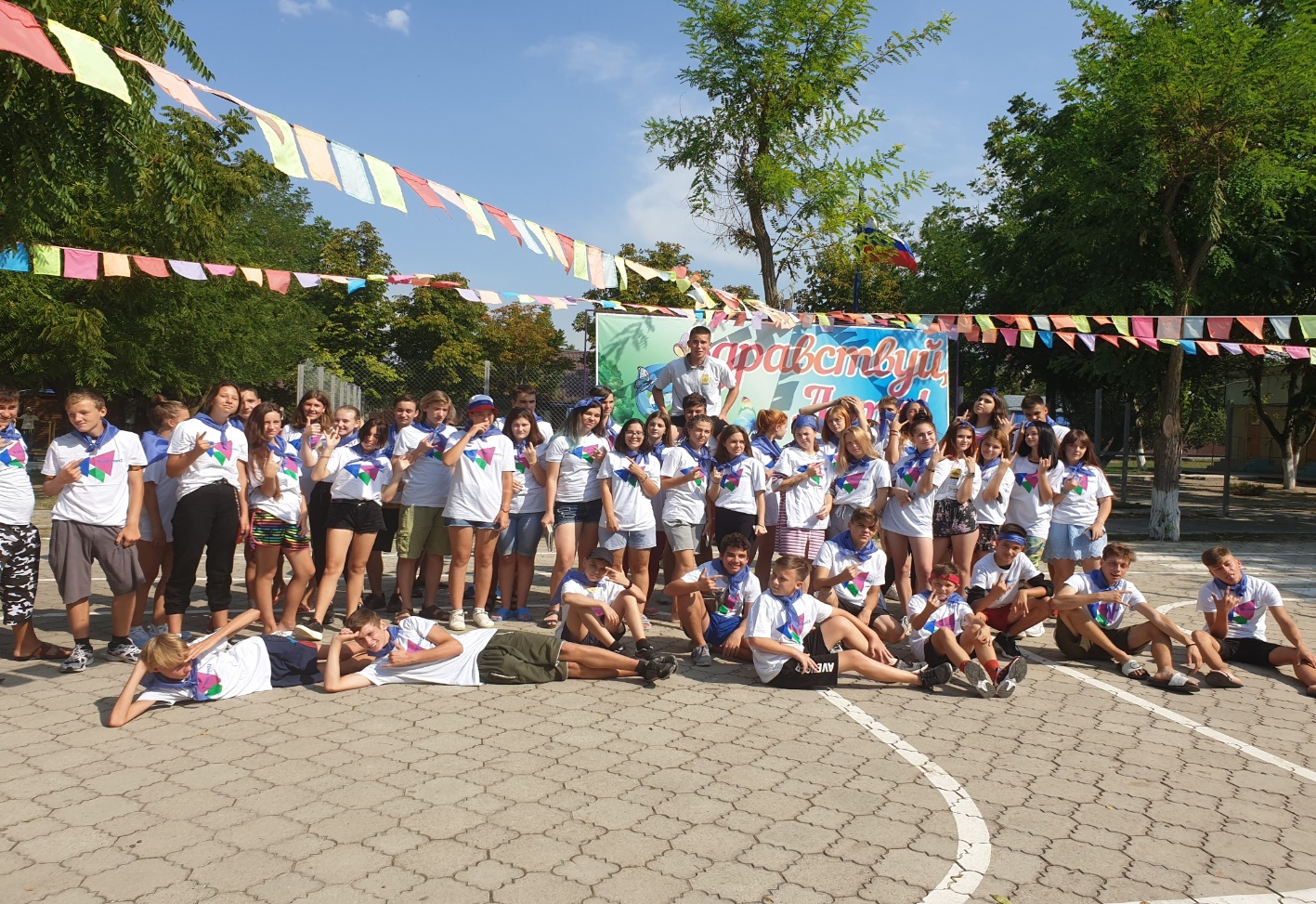 Ежегодная муниципальная 
летняя смена  
754 тыс.руб.
90 чел.
2000 чел.
Летние дворовые площадки 
 188,9  тыс.руб.
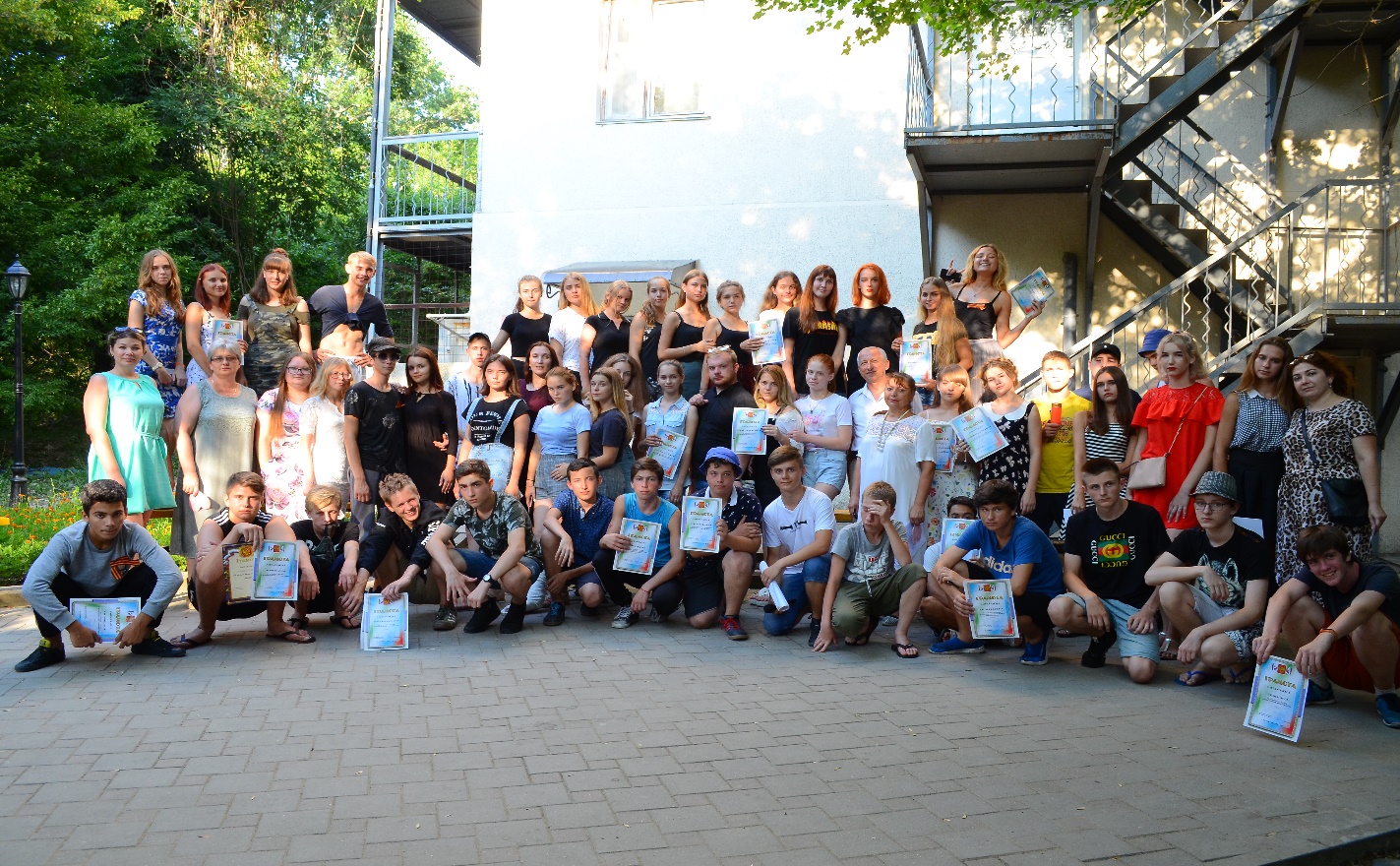 800 чел.
Молодёжные форумы
Подростково-молодежные клубы по месту жительства
Молодежный клуб - организация любой формы собственности, основной целью деятельности которой является организация общения и досуга, обеспечение необходимых условий для развития личности, самоопределения, социализации и адаптации подростков и молодежи (ст. 1,  123-КЗ от 4 марта 1998 г.)
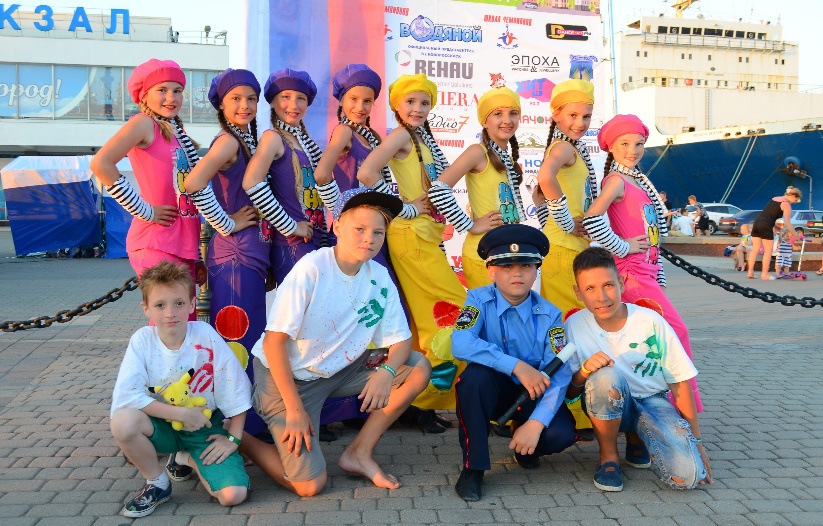 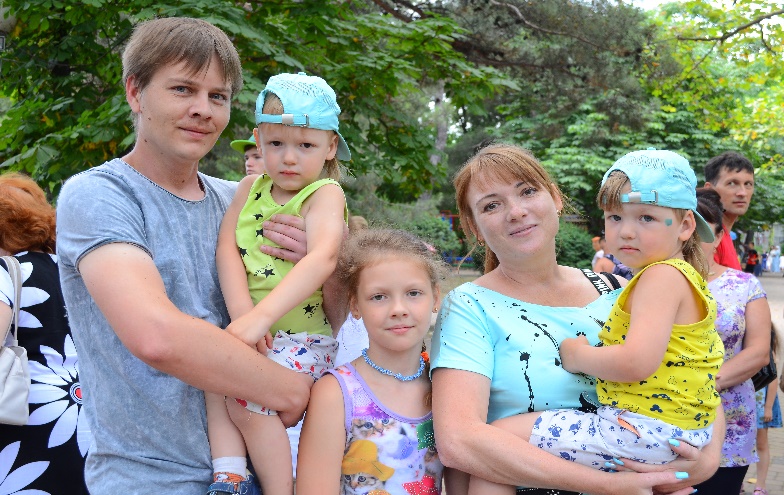 194 тыс.руб.
33 клубов
4967 чел. занимается в клубах
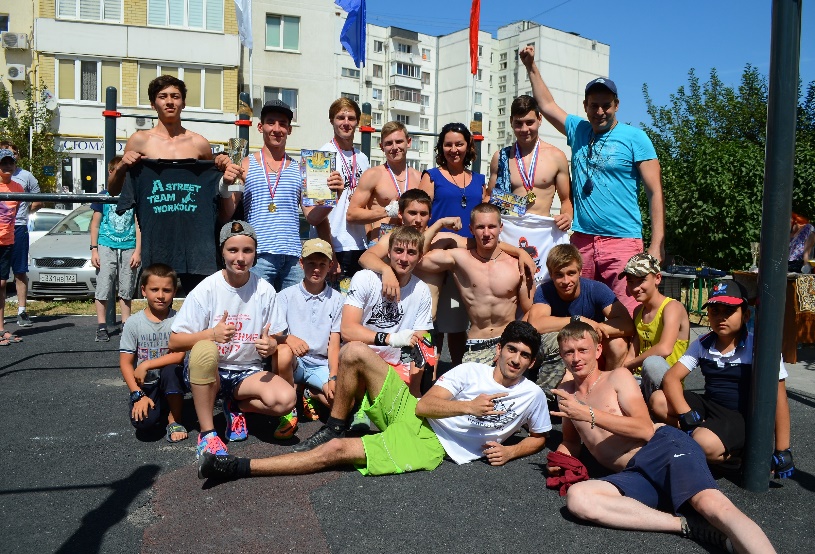 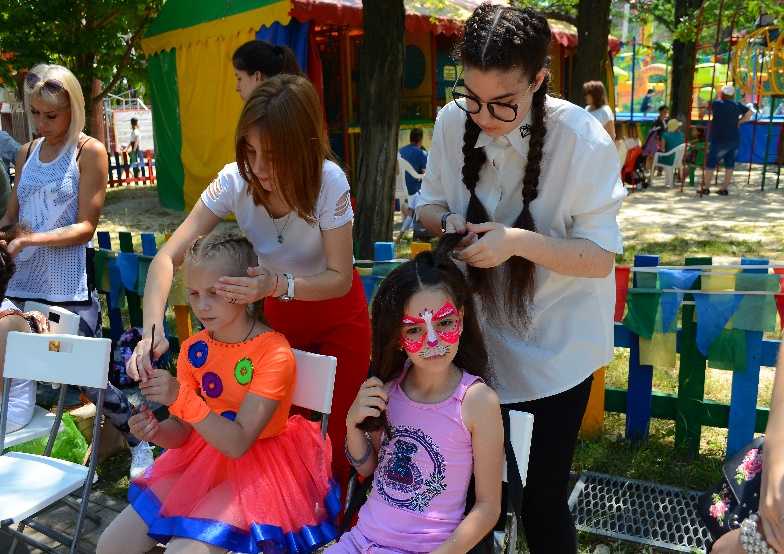 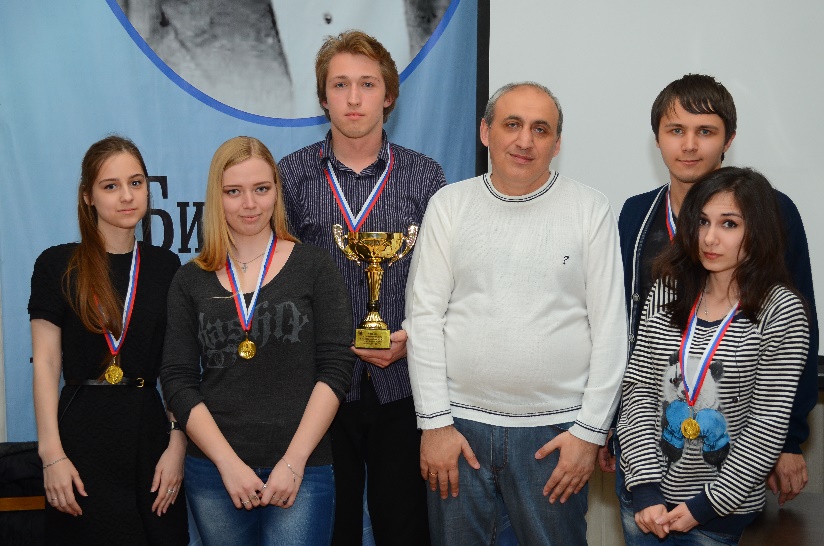 Пропаганда здорового образа жизни (профилактика асоциальных явлений в молодежной среде)
Ежегодно охват молодёжи увеличивается на 
10 %-15%
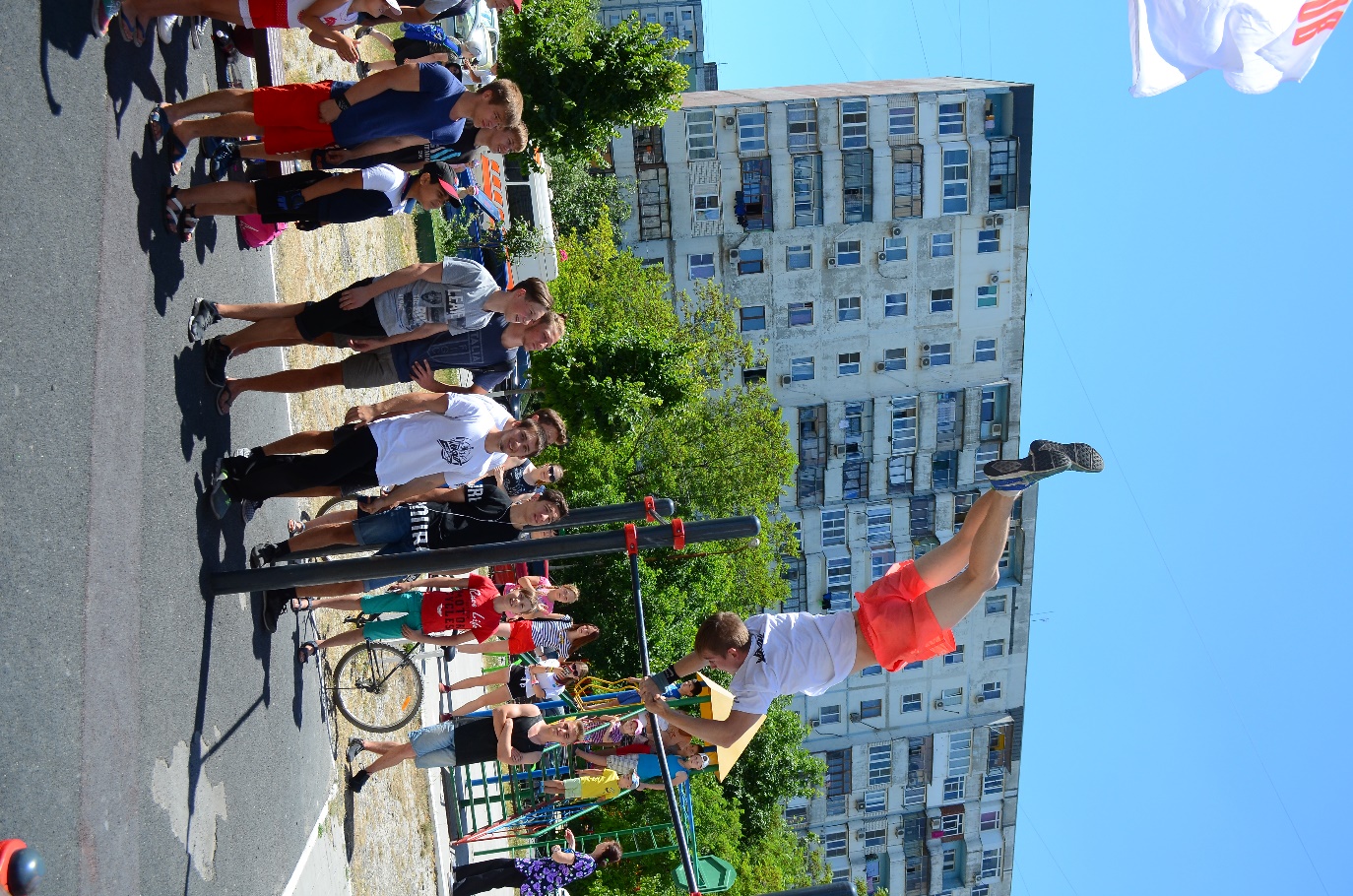 Проведение турниров по дворовым видам спорта, велозаезды
Организация городских акций: «Я успешен, не курю», «Молодежь за здоровый образ жизни», «здоровый города»  и т.д.
230 тыс.руб.
Семинары, лекции с привлечением специалистов
Конкурс «Социальная реклама», выпуск информационных брошюр, листовок
Развитие творческого и интеллектуального потенциала молодёжи
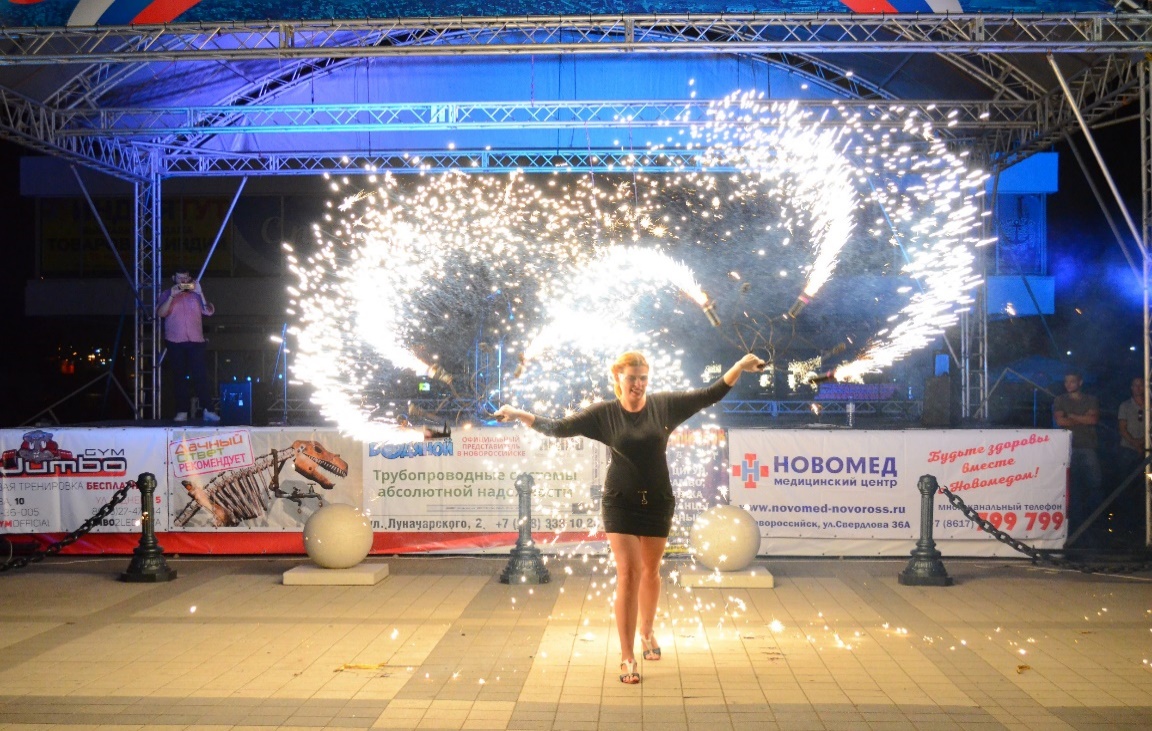 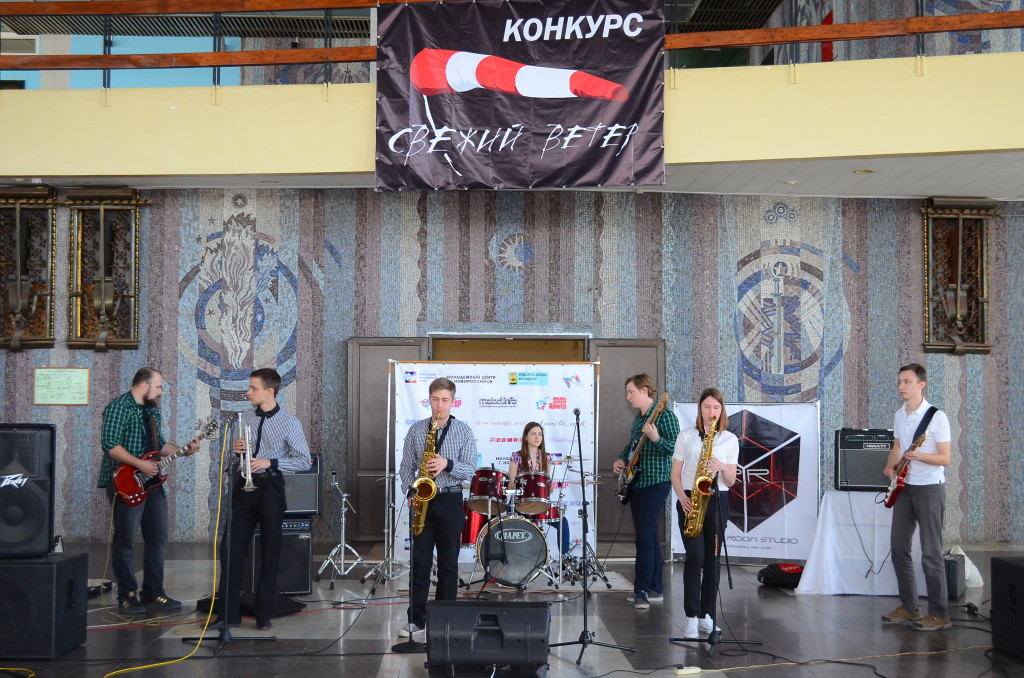 218 тыс.руб. 
ежегодно на проведение мероприятий
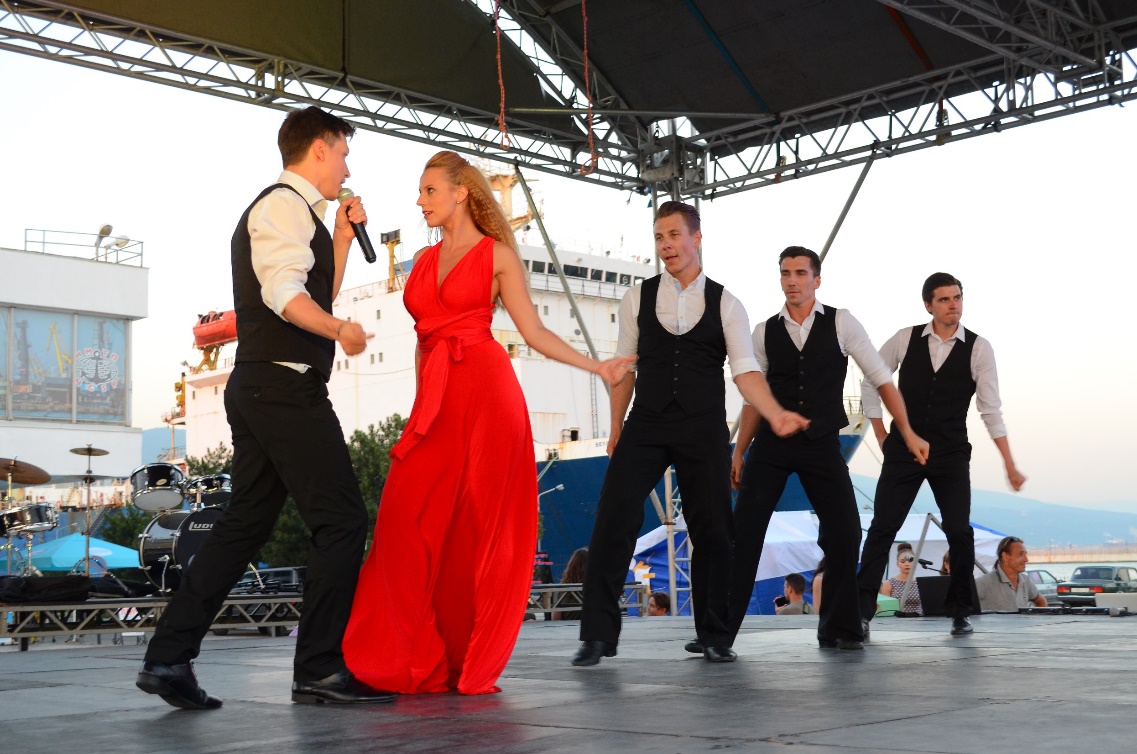 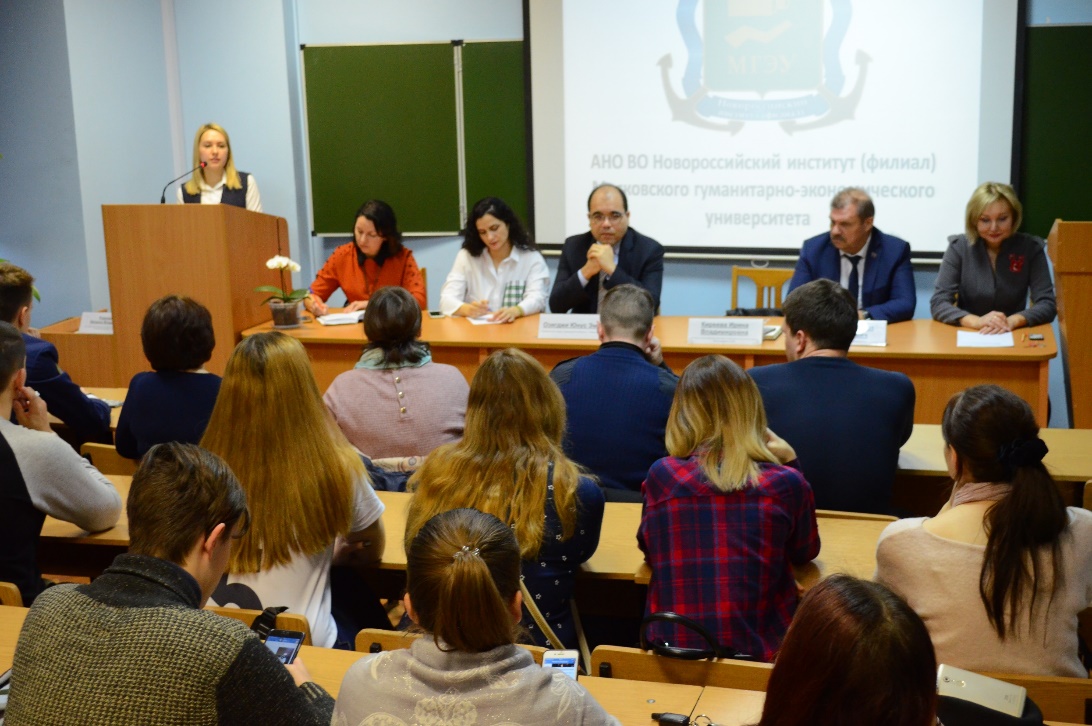 Муниципальный конкурс на лучший молодежный проект
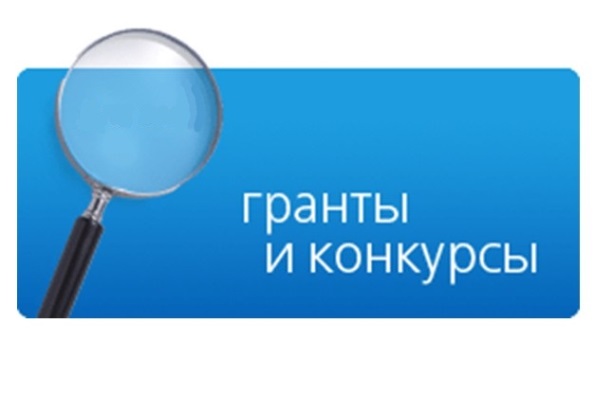 В 2018  году стартовал муниципальный конкурс на получение гранта.
В 2020 году на данный конкурс из местного бюджета выделено
2000 тыс.руб.
Номинации конкурса
«Молодые семьи»;
«Самоуправление»;
«Противодействие экстремизму и терроризму, развитие межнациональных отношений»;
«Молодежь, нуждающаяся в помощи государства»;
«Поддержка талантливой молодежи»;
«Молодежные медиа» 
«Здоровый образ жизни»
«Патриотическое  и духовно-нравственное воспитание» и др.
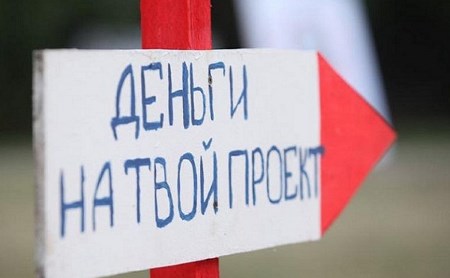 Именная Премия главы муниципального образования город Новороссийск для социально активных студентов и аспирантов образовательных учреждений среднего и высшего профессионального образования  (курсантам), обучающимся в высших и средних профессиональных образовательных организациях города Новороссийска
Номинации премии
«Интеллект года»;
«Творческая личность года»;
«Молодежные медиа»;
«Доброволец года»;
«Активист года»;
«Профессионал года»;
«Гран-при «Студент года».

Премия присуждается сроком на один учебный год десяти студентам (курсантам) в размере 20 тыс.руб.
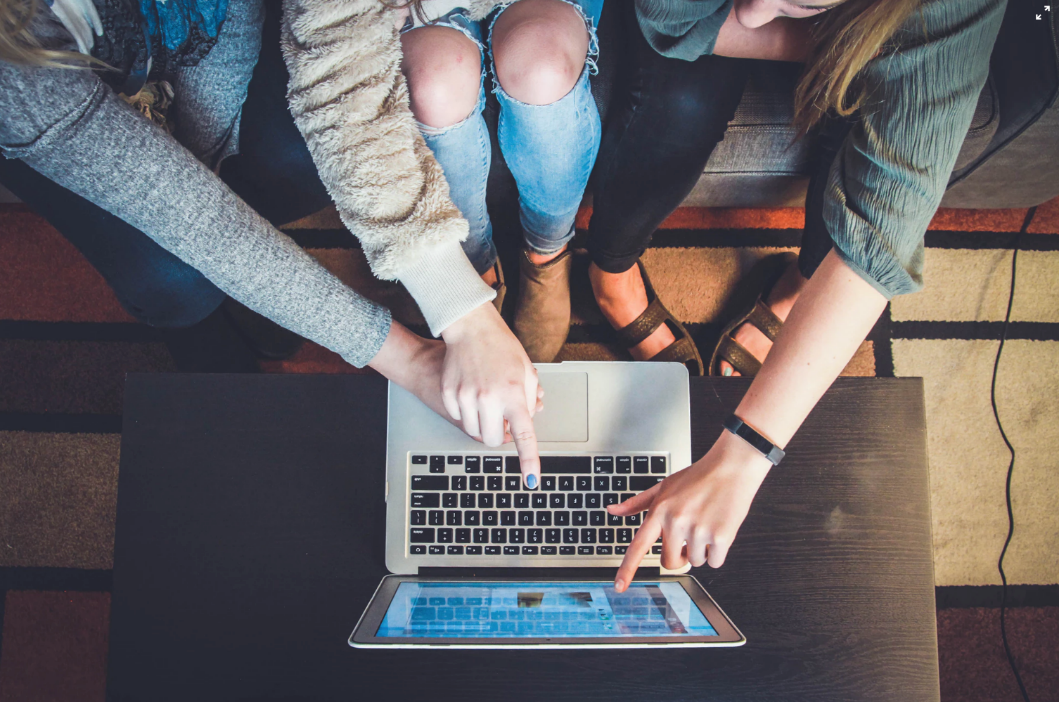 Развитие молодежного туризма
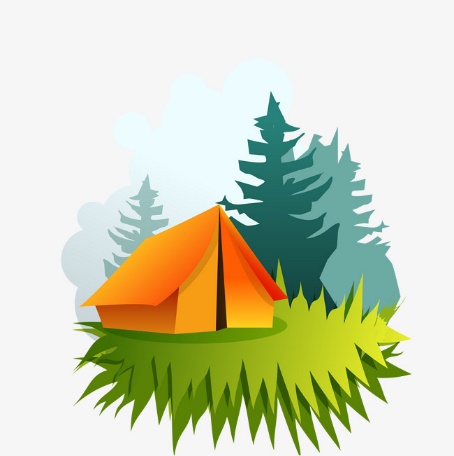 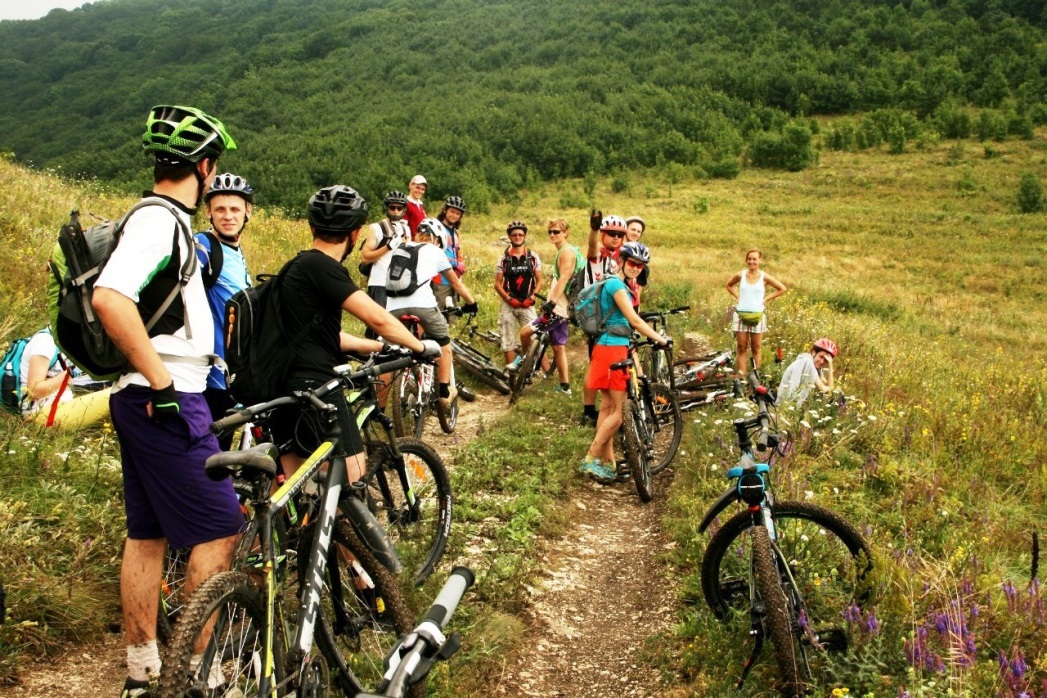 Молодёжный туризм – активно развивается в городе Новороссийске. Охват молодежи ежегодно увеличивается:
2018 год - 1300 чел.
2019 год – 1500 чел.
2020 год – 1800 чел.

Ежегодно обновляется туристический инвентарь, привлекаются новые инструктора по туризму
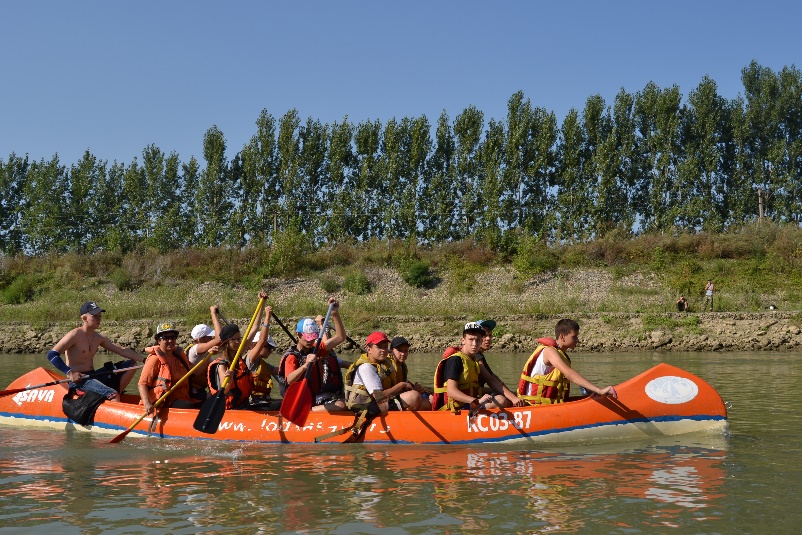 Закупка туристского инвентаря
Проведение многодневных и однодневных походов
178 тыс.руб.
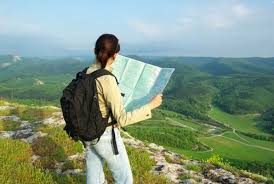 Проведение туристских мероприятий: мастер-классы, соревнования
Информационное освещение деятельности
Публикации на официальном сайте Отдела по делам молодежи
Публикации в социальных сетях
Публикации в краевых СМИ
Видеосюжеты на местном и краевом телевидении
Публикации в печатных СМИ
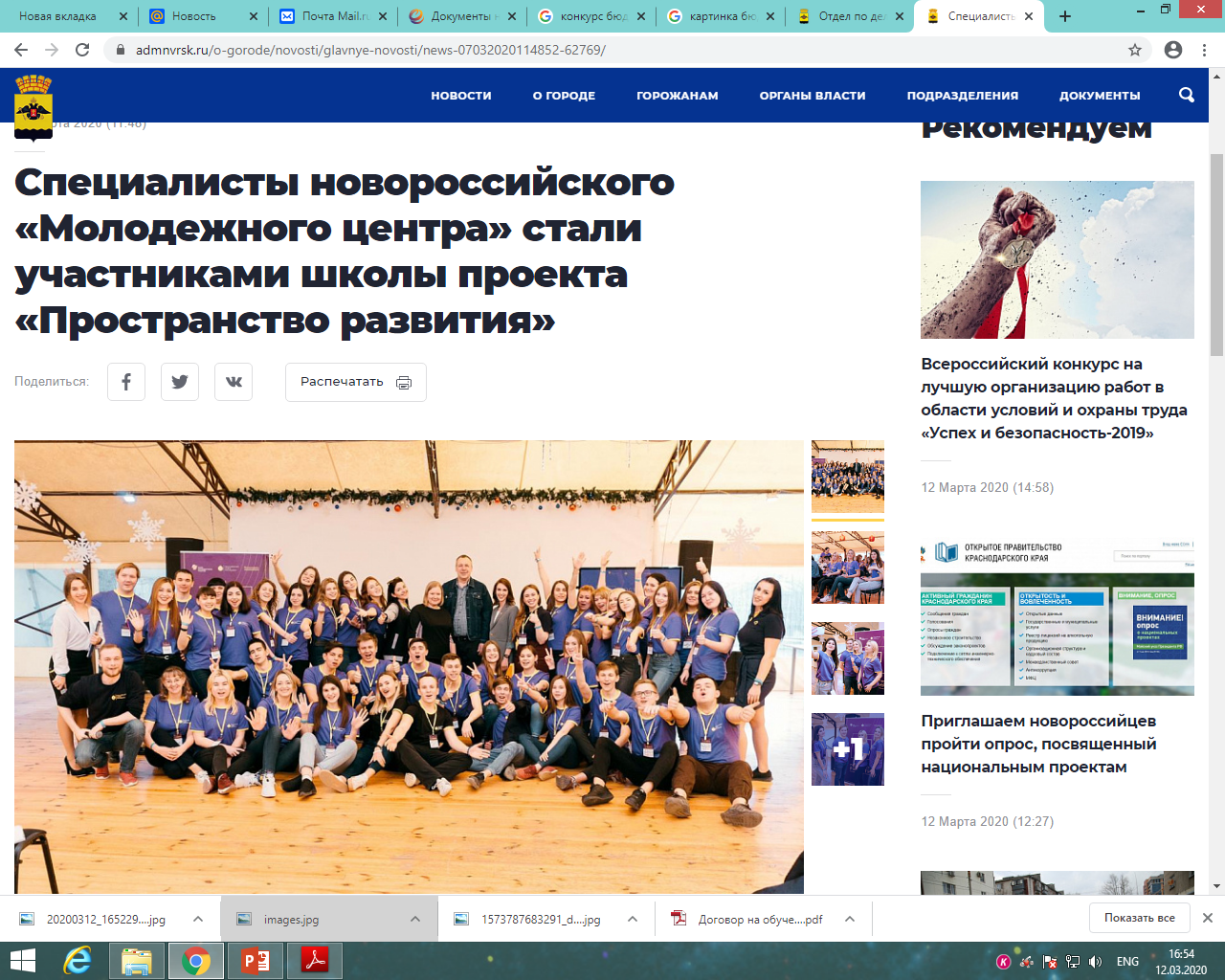 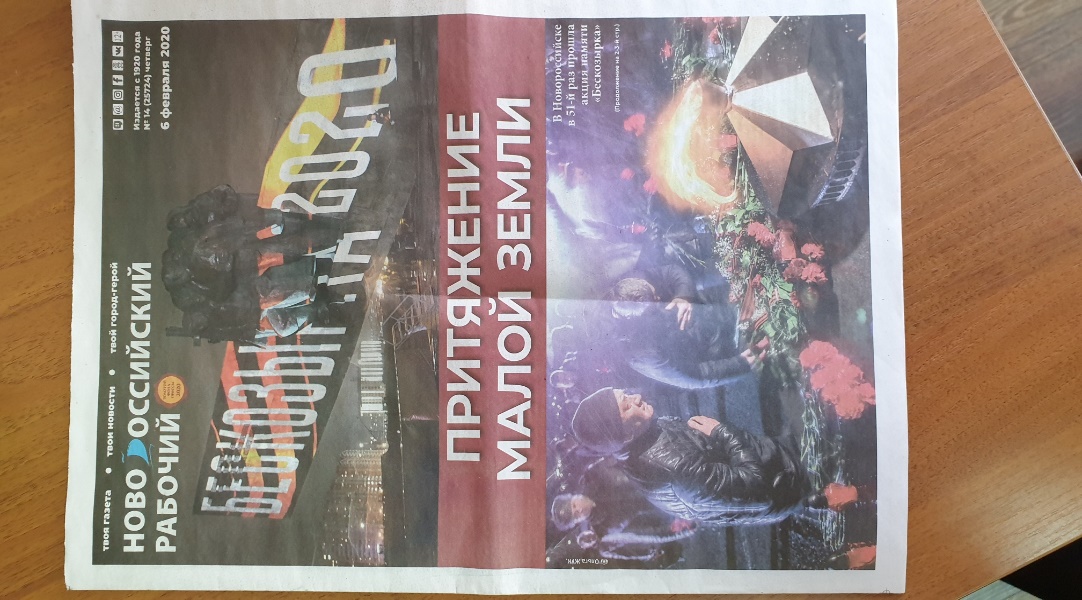 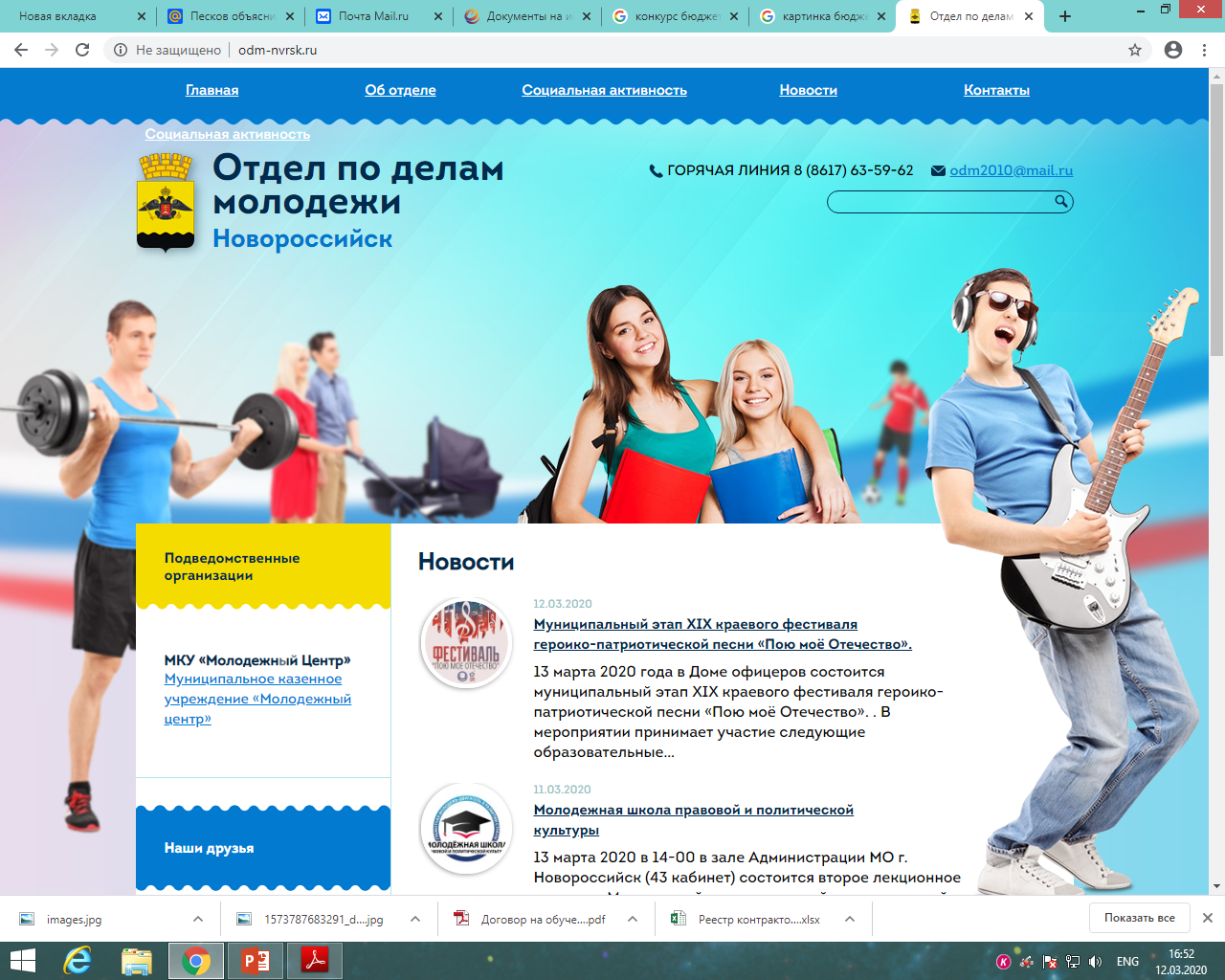 Спасибо за внимание!